SPEC SHEET
75F® HyperStat Split
Advanced Rooftop Controls Over Two Wires
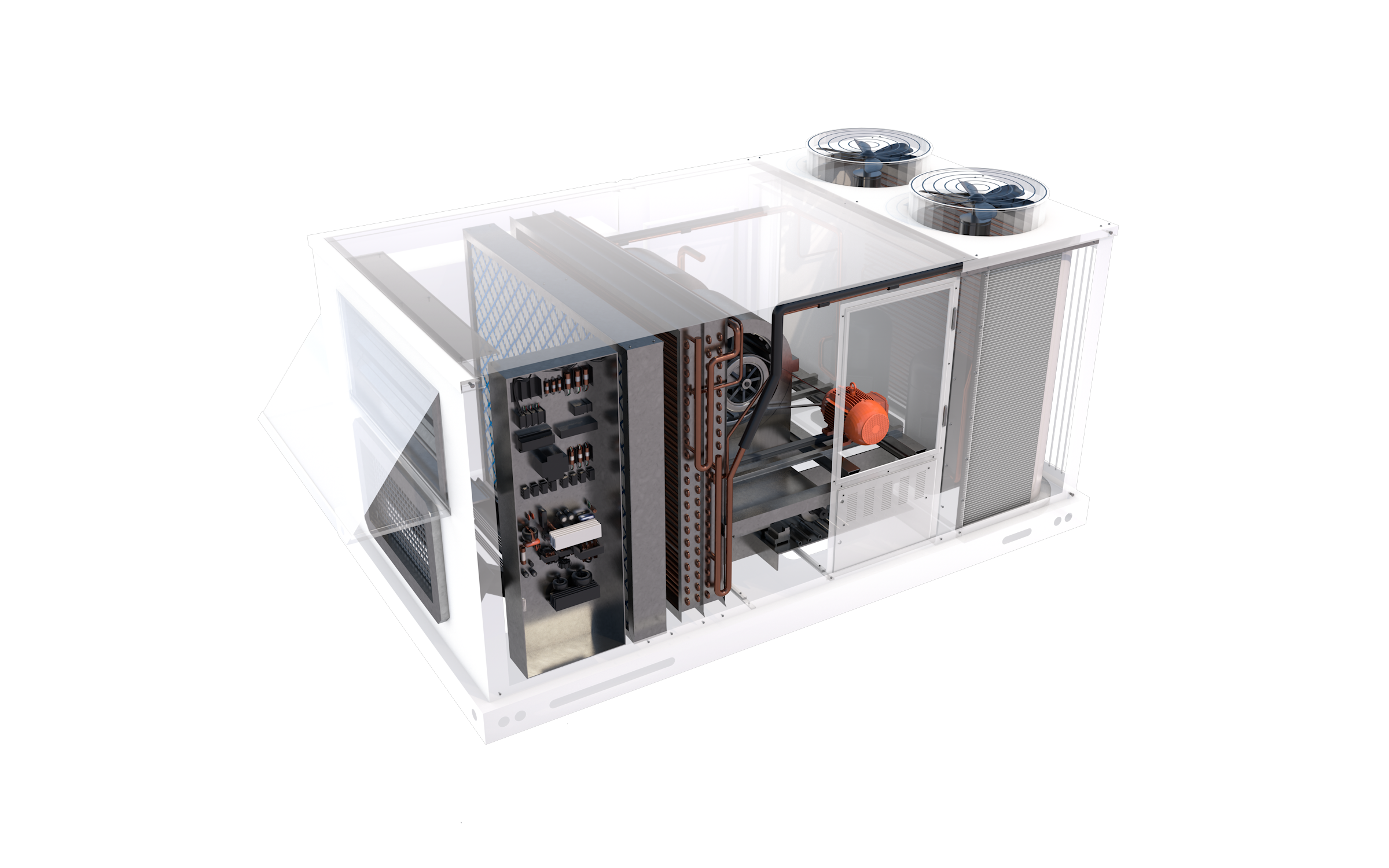 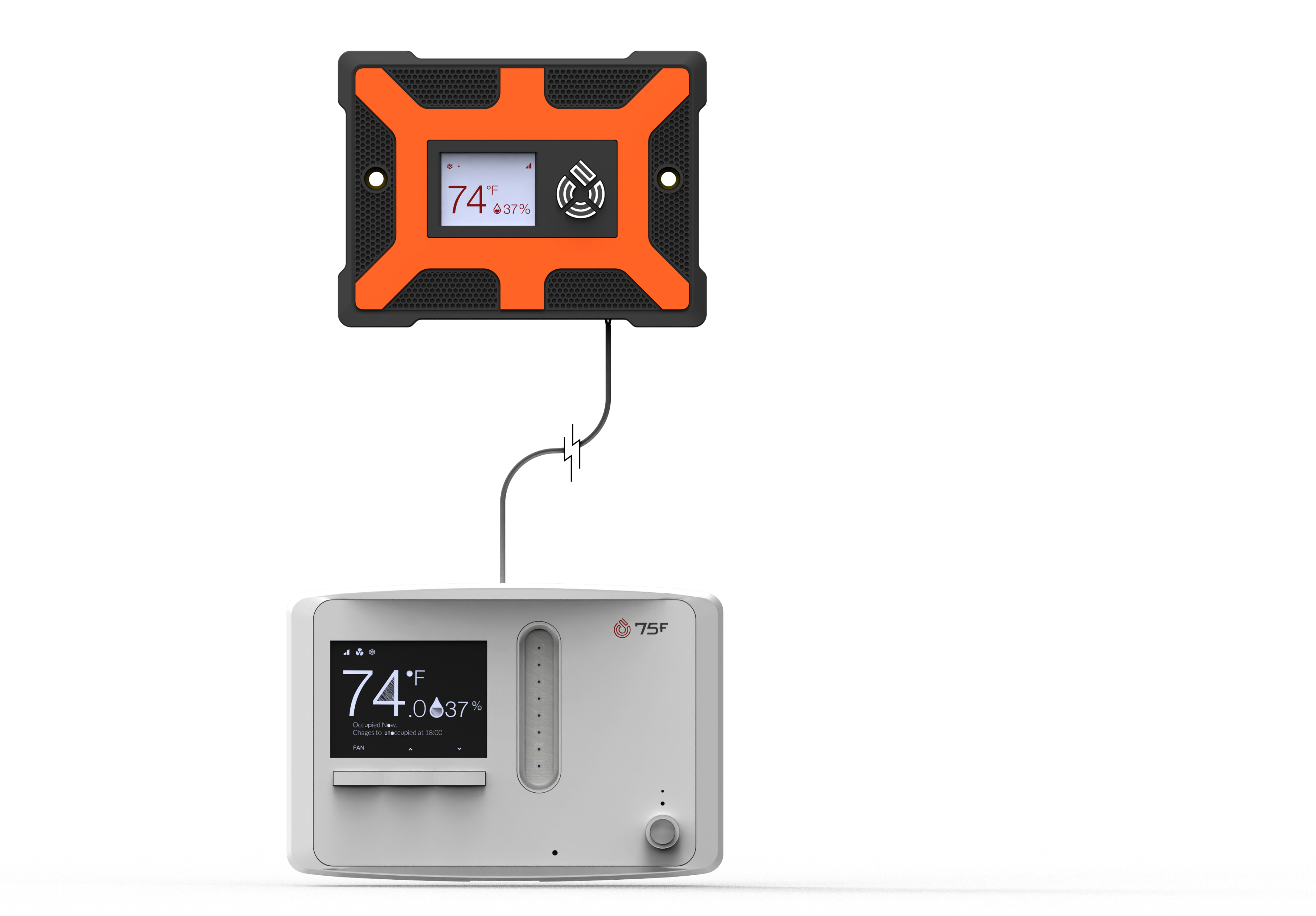 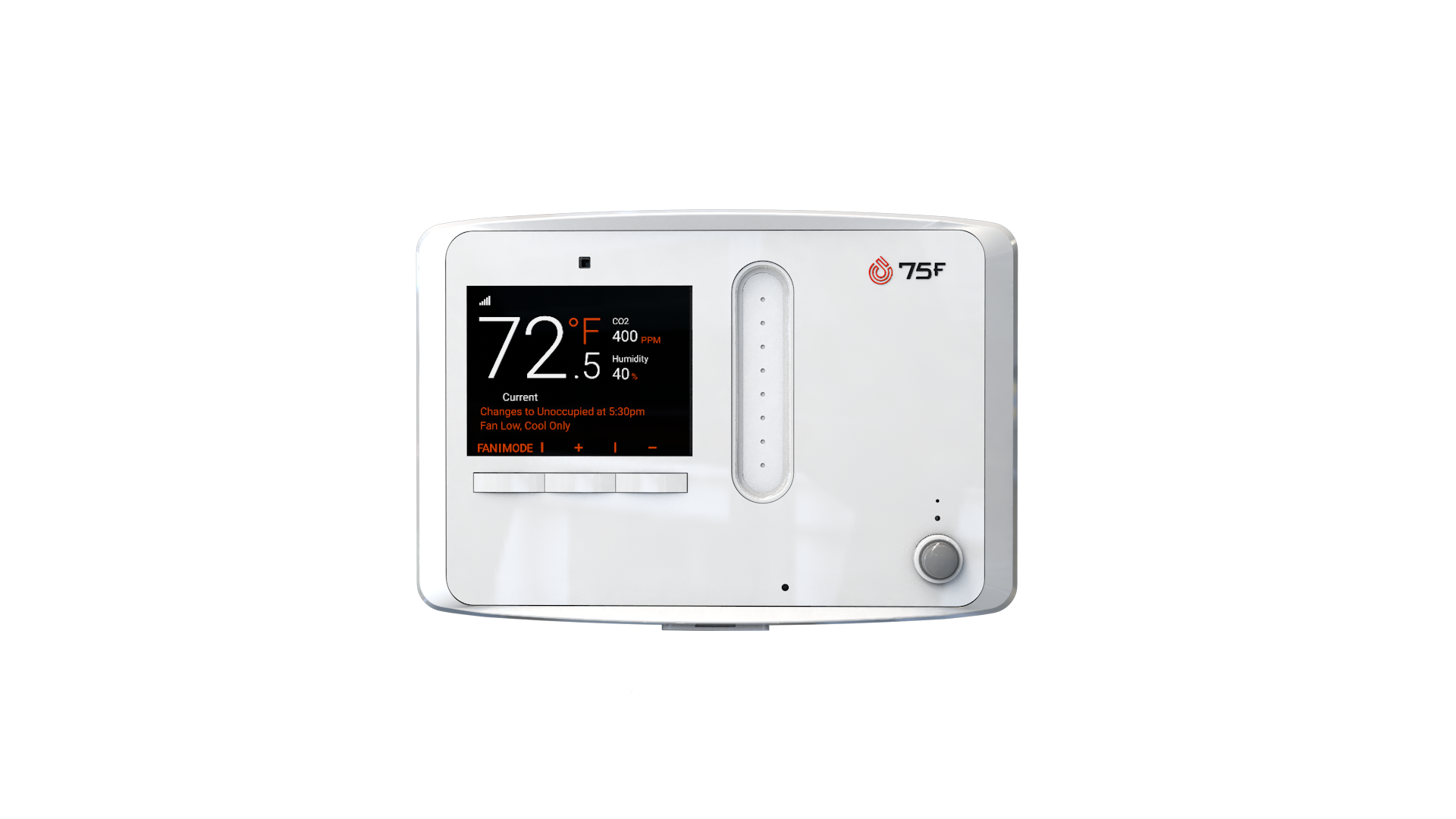 Standard 18/2 Thermostat Wire
Dual enthalpy economizer, demand-control ventilation (DCV), and variable frequency drive (VFD) control
 (7) Onboard sensors for occupancy, temperature, light, humidity, sound, CO2 & optional particulate matter 
 (8) Relays
 (4) Analog outputs
 (8) Universal Inputs
 BACnet and Modbus control
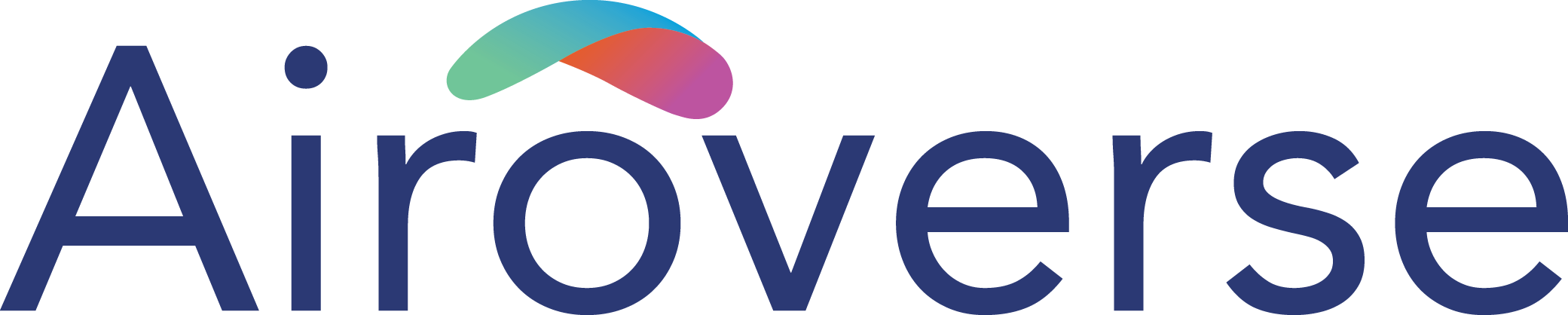 1
724-276-3035    |    Support@Airoverse.com    |    Airoverse.com
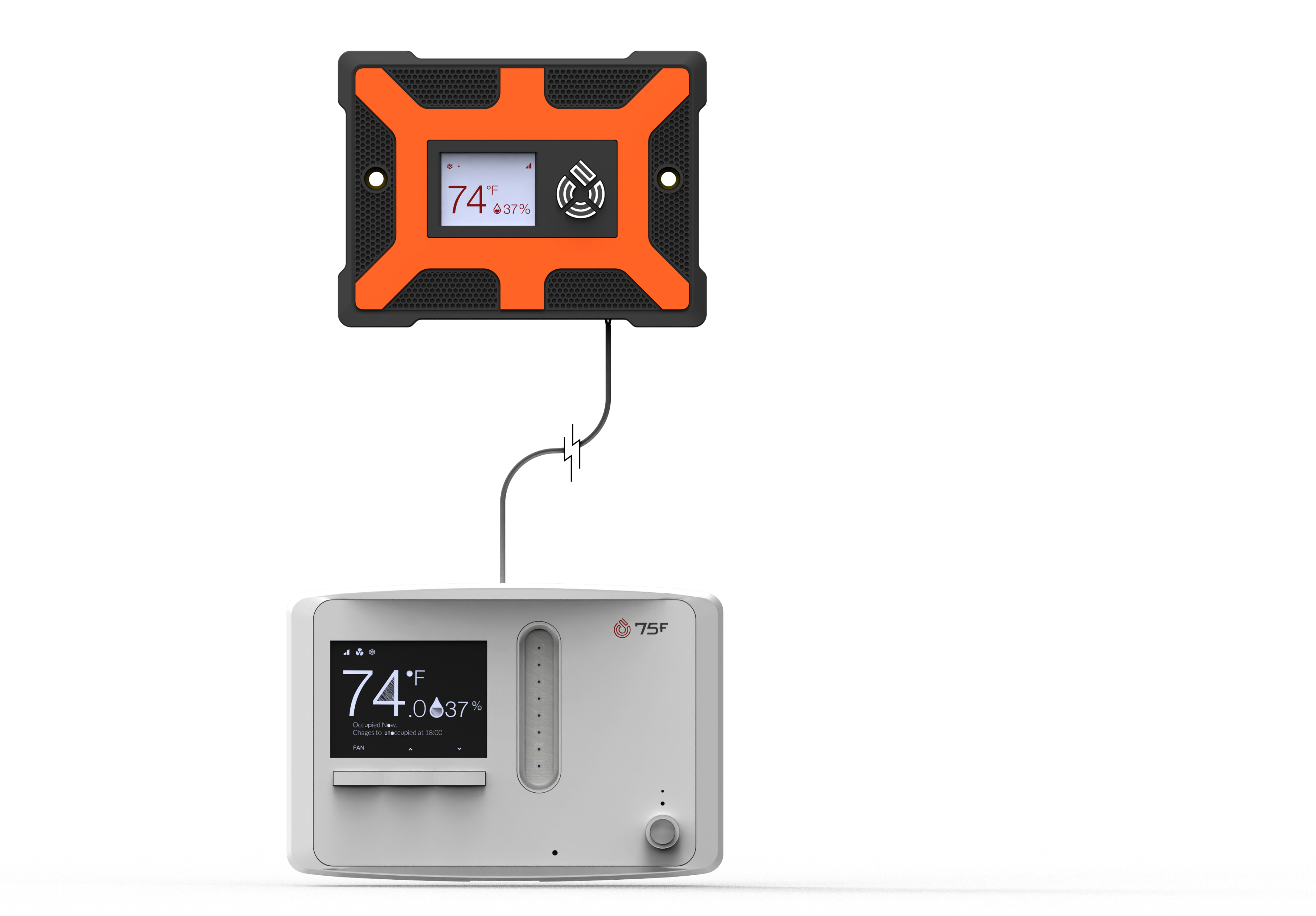 75F® HyperStat Split
The HyperStat Split empowers contractors to upgrade rooftop units with Advanced Rooftop Control with unprecedented ease, bringing energy efficiency to more buildings than ever before. Using only two existing wires from the RTU to the thermostat, the HyperStat Split provides dual enthalpy economizer, demand-control ventilation, and VFD control. An onboard PIR occupancy sensor enhances energy savings with auto away, and its hefty I/O package enables alerts like condensate overflow and dirty filters.
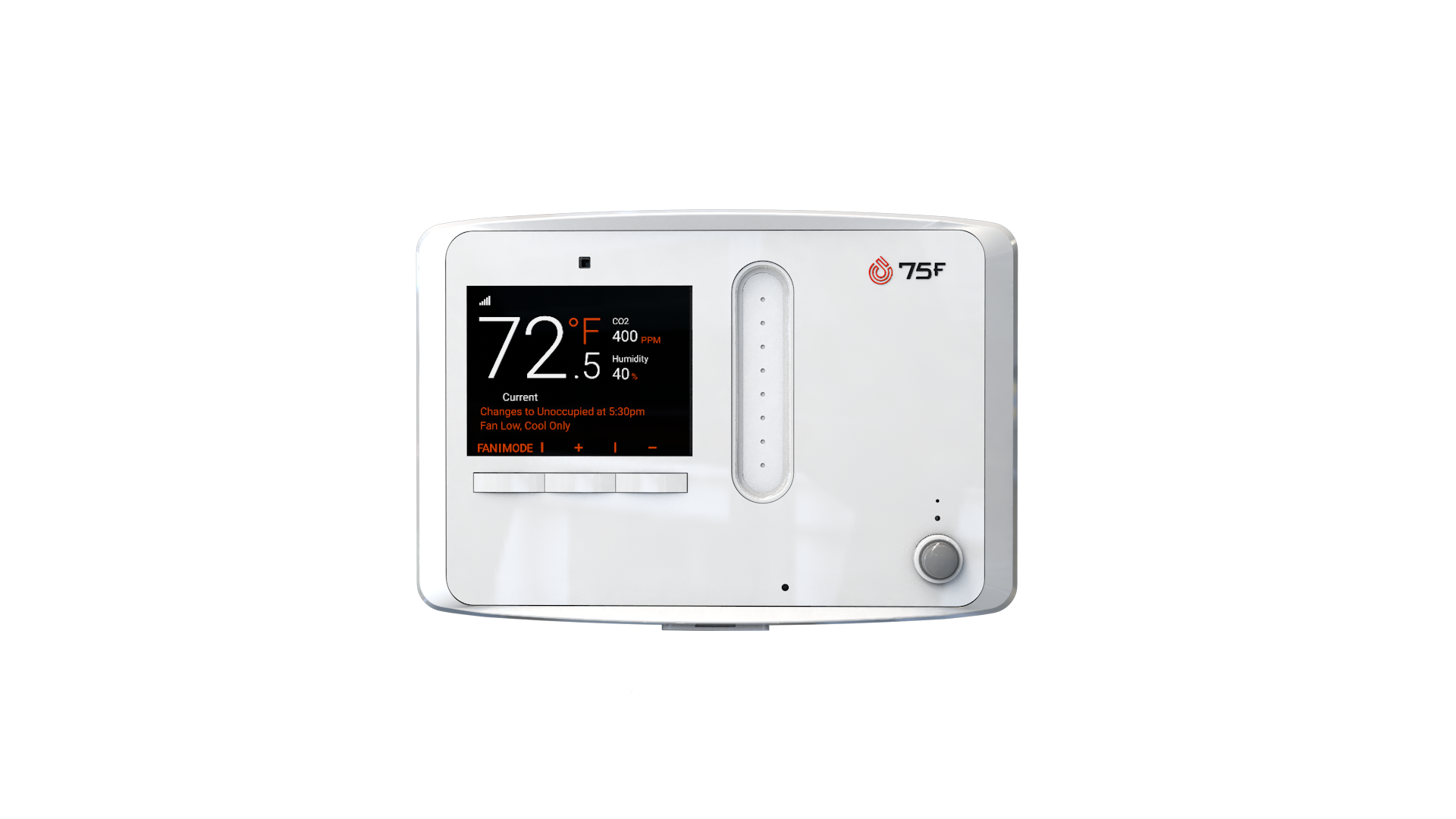 ADDITIONAL FEATURES
OVERVIEW
The HyperStat Split facilitates ARC over the existing two wires in retrofit applications using a HyperLite and a Connect Module. Both an occupant interface and a powerful indoor air quality sensing station, the HyperLite takes user input and collects data on temperature, humidity, light, sound, CO2, occupancy, and particulate matter. The Connect Module communicates with the HyperLite over two wires from the RTU or FCU and performs stage or modular control. With the ability to accept eight universal analog inputs, the back half of the Connect Module moves load control away from the zone.
Over-the-air firmware updates 
Works over the two wires provided for the thermistor to report temperature to the RTU 
Plug-and-Play solution for Advanced Rooftop Control
EQUIPMENT CONTROL
Up to three  stages  of  cooling/heating/fan  or  fully  modulating: 
Rooftop Units 
Unit Heaters
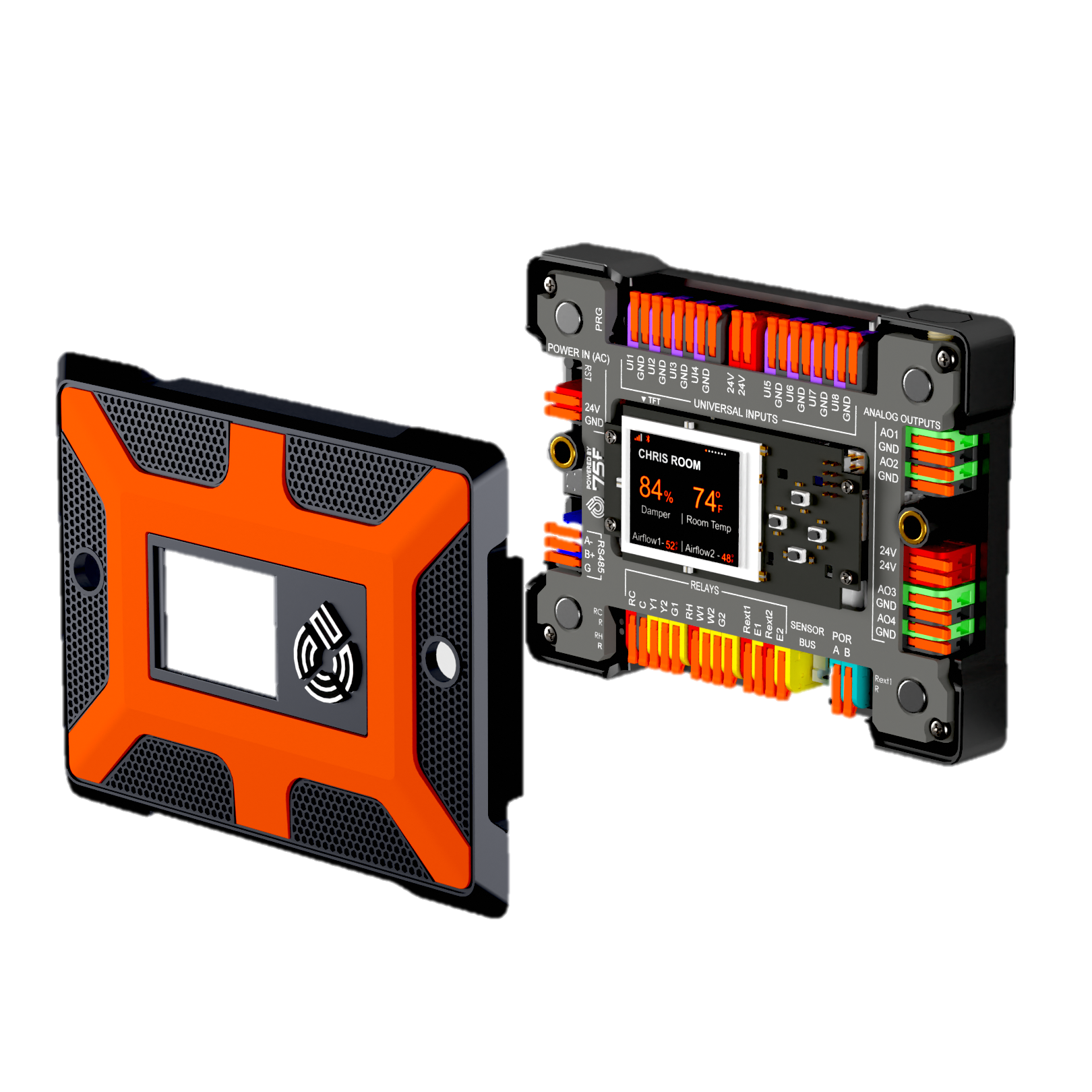 KEY FEATURES
Dual enthalpy economizer, demand-control ventilation, and VFD control for full Advanced Rooftop Controls over two wires
Condensate overflow and dirty filter sensors with notifications for advanced alerts
Real-time access to sensor data and remote control over building parameters through Facilisight, 75F’s building intelligence suite of web and mobile apps
Secure and proprietary encrypted 900 MHz wireless mesh network allows for lightweight, reliable communications between devices, eliminating the need to run wires throughout a space
INCLUDED
(1) Each of HyperLite and Connect Module
(1) Mounting Adapter Plate
(2) Mounting Screws
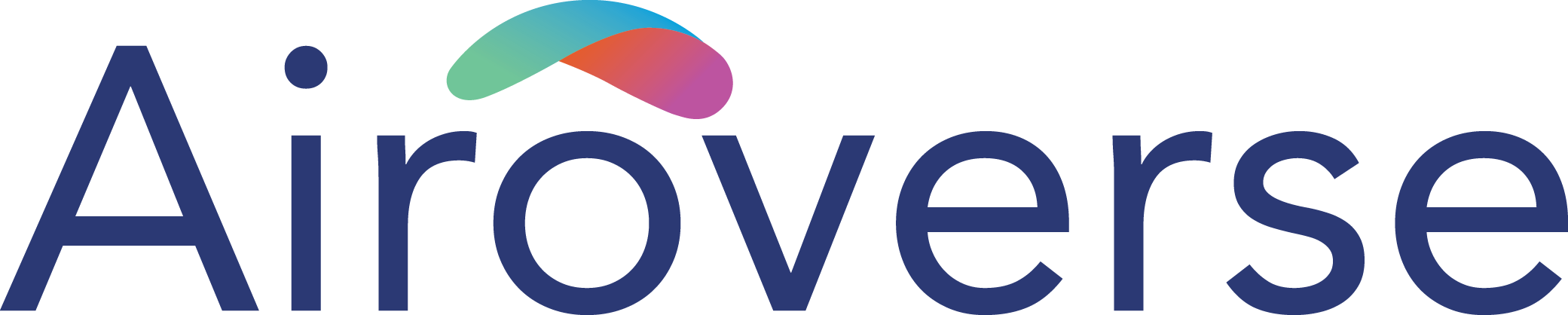 2
724-276-3035    |    Support@Airoverse.com    |    Airoverse.com
75F® HyperLite
165mm
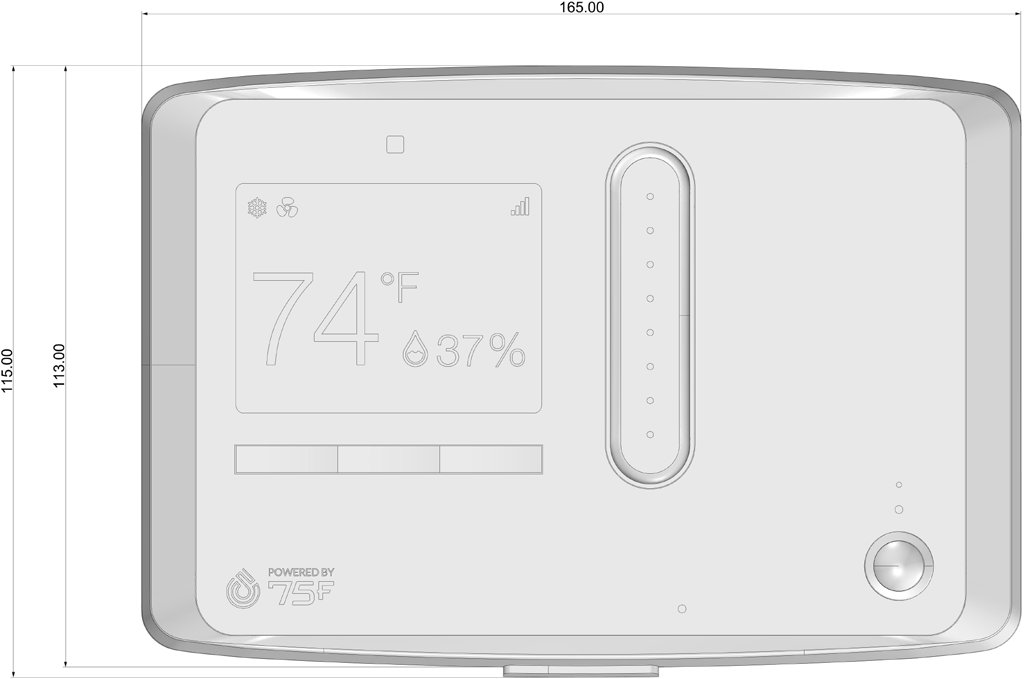 MECHANICAL
115mm
113mm
6.5” x 4.5” x 1.15” (165mm x 115mm x  29 mm)
Dimensions
(2) screws in drywall
Mounting
2.8” 240x320 pixel TFT LCD
Screen
-4°F to 122°F (-20°C to 50°C)
Operating Range
SENSORS
ELECTRICAL
Operating range between -4°F to 122°F (-20°C to 50°C); typical accuracy of +/- 1°F or 0.2°C
24V AC/DC (+/-15%) with nominal
power consumption 1.0W and maximum consumption of 2.5W
Power
Temperature
Operating range between 20 to 85% noncondensing; Typical accuracy of  +/- 2% RH
Humidity
COMMUNICATIONS
Bluetooth
BLE4.1; used during commissioning
Range 0-40’000 ppm; Accuracy +/-30ppm over range of 400-10,000ppm and lifetime of 15 years
Dedicated 
CO2 Sensor
Mesh
900 MHz IEEE 802.15.4-compliant; used for device communication on mesh network
Ambient light sensor;  high-accuracy UV index sensor; matches erythemal curve; < 100 mix resolution
Light
4 wire RS-485 interface
3 wire connector for low-power sensor bus
Wired
40-120dB response for 100 Hz to 10Khz
Sound
29mm
Passive Infra Red (PIR) with detection
range of 4m with 30-degree angle
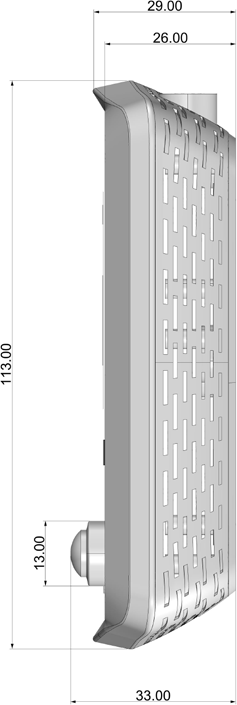 Occupancy
155mm
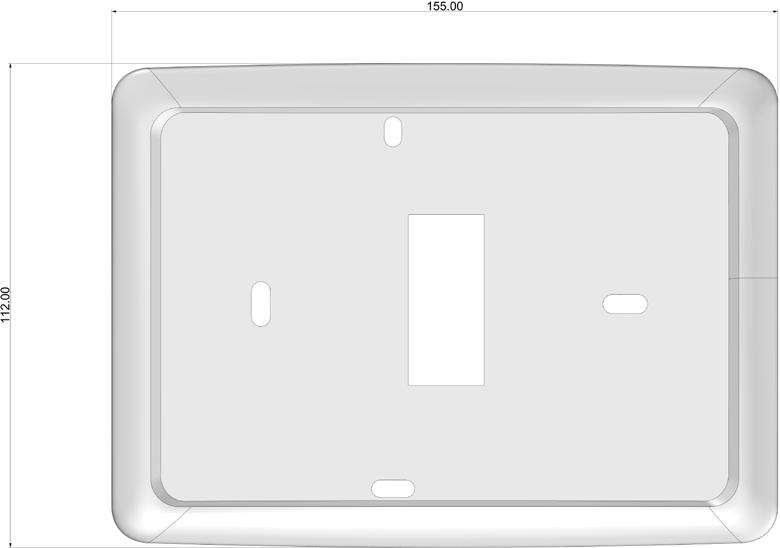 113mm
112mm
OPTIONAL SENSORS
Detection range of 
0-1000ug/m3 and accuracy of +/-
10ug/m3 (PM2.5, 0-100 ug/m3) or
+/- 25ug/m3 (PM10, 0-100ug/m3)
PM2.5, PM10
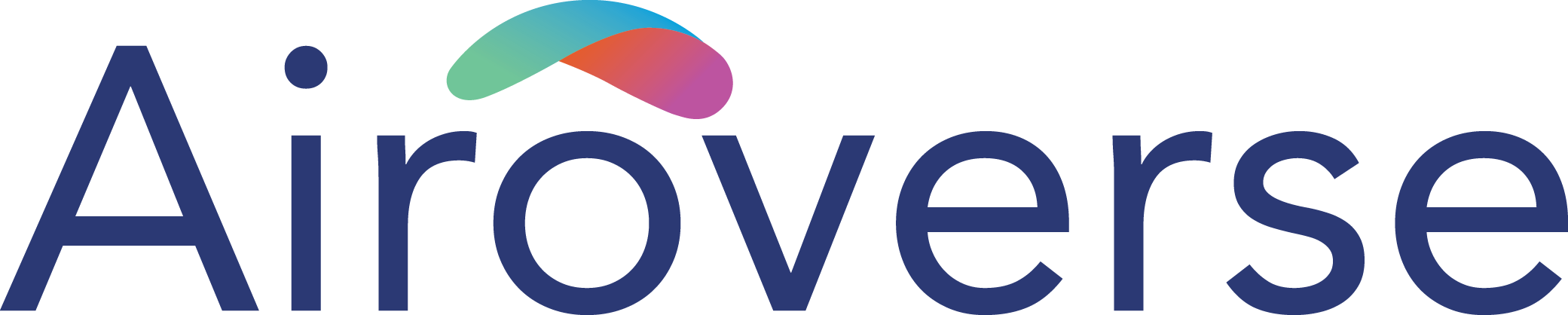 3
724-276-3035    |    Support@Airoverse.com    |    Airoverse.com
75F® Connect Module
MECHANICAL
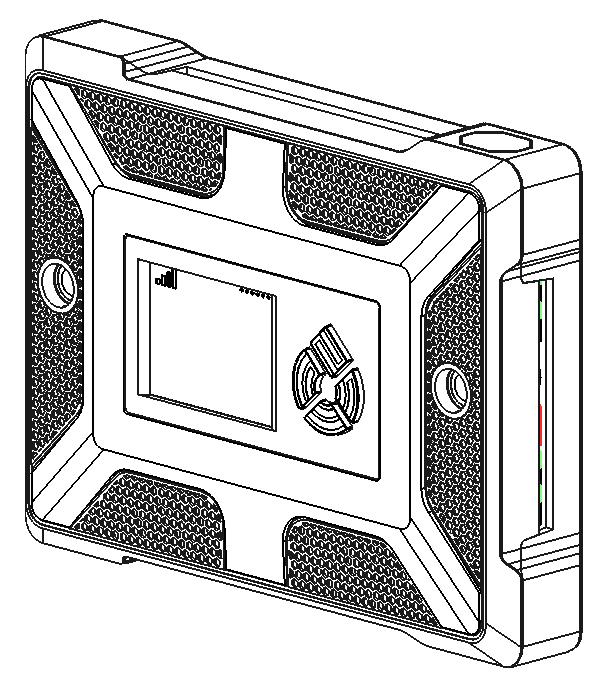 Dimensions
5.5” x 4.13” x 1.22” (140 mm x 105 mm x 31mm)
Wall
Mounting
TFT LCD, 1.77", 128(RGB)* 160 Pixels
Screen
140
31
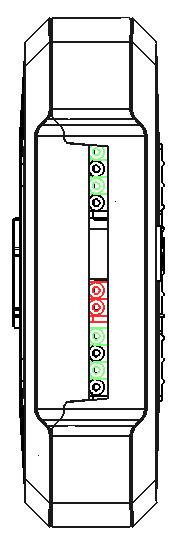 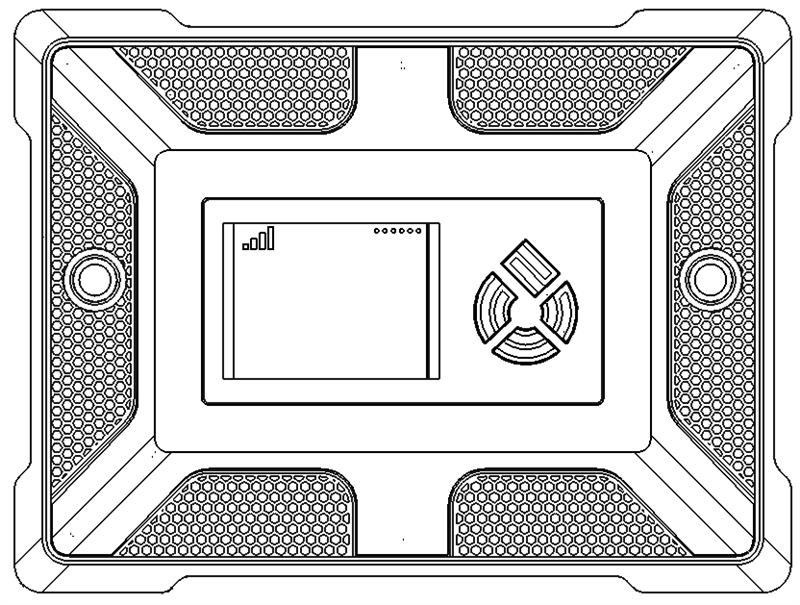 105
COMMUNICATIONS
I/O
Inputs
(8) Universal inputs.
(1) Sensor Bus
Bluetooth – Available for future use.
Bluetooth
(4) 0-10V dc or 4-20mA analog outputs
(8) relays rated at 1A, 120V ac or 24 V ac/dc resistive load
Modbus RTU / BACnet over RS485 communication
Sensor bus
Power over RS485 to enable communication with the HyperLite and power the unit over standard thermostat wires. 
Dedicated Modbus/BACnet MSTP ports to interface with 3rd party BMS devices.
Outputs
Wired
ELECTRICAL
24V AC/DC (+/-15%) with nominal
power consumption 1.0W and maximum consumption of 2.5W
Power
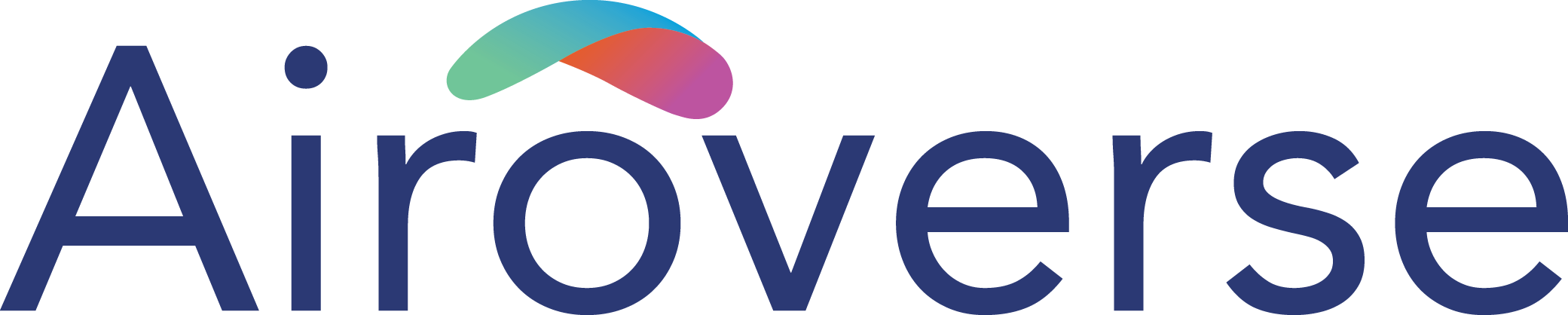 4
724-276-3035    |    Support@Airoverse.com    |    Airoverse.com